English for Mathematicians IWeek 11 – Square Roots
Lesson 11
square root of two
brainstorming 
listening 
useful phrases  
exact calculations and approximate calculations of square roots
vocab and examples
algorithm
sharing video task
group work
language focus (EXAM PRACTICE)
Brainstorming
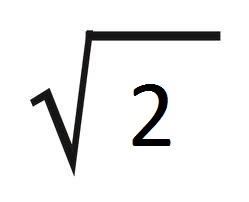 pair work 

think about as much information about         as possible
    (kind of number, where we can find it, importance in the history, …)

Prepare TRUE/FALSE statements about         .
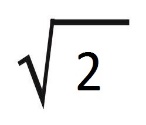 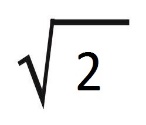 Pre-listening
scale st up or down              
disproportionate                  
cult              
disciple                           
suppress                                
tension
Pre-listening
to scale st up or down              
disproportionate                  
cult              
disciple                           
to suppress                                
tension
too large or too small in comparison with something else
to reduce/increase (by a constant proportion)
to prevent the development, action, or expression
a group of people having (religious) beliefs or practices 
the state of being stretched tight
a follower or pupil of a teacher
Listening
How is the square root of 2 related to the A4 paper? ……………………………………………………………………………………
How is the square root of 2 connected to the Pythagoras Theorem? ……………………………………………………………………………………
How big is A0 paper? …………………………………………………………….
What is James trying to show? ……………………………………………………
What was the fundamental belief of the Pythagoreans? ..........................................
Which other strange views did they hold? ………………………………………………………………………………………
What did Hippasus find out? ………………………………………………………
What happened to Hippasus and why?……
Which similar problem do people have today? ……………………………………
they believed in harmony of natural numbers/that all nature was made of integers or ratios of integers
you shouldn’t marry a woman that wore gold jewellery/should be a vegetarian/shoudn’t eat fava beans/…
they took him out to the sea, he never came back,
they wanted to suppress this information
they don’t believe that complex numbers exist
II. Exact calculations and approximations
1. Read the following:  
Some square roots may be calculated exactly
e.g. √4 = 2
        √6.25 = 2.5
         √14.44 = 3.8
Other square roots may be calculated only approximately
e.g. √2 = 1.414213….
        √3 = 1.7320508….
         √5 = 2.236068….
2. Look at the following and say whether they can be calculated exactly or only approximately:

a) √9             c) √12.25             e) The area of a circle                g) √110.25
b) √13                d) π                      f) Any irrational number           h) √23.5

We can calculate … exactly/only approximately. 
… can/may be calculated exactly/only approximately.
guess
thus
between
large
arbitrary
required
III. Language FocusTransformations – active X passive
Example: 
We can calculate the solution exactly. 
The solution can be calculated exactly. 
a) The textbook described an interesting proof of the Pythagoras Theorem. 
    An interesting proof of the Pythagoras Theorem …………………………………… in the textbook. 
b) Prof. Smith will give the lecture on Monday. 
    The lecture on Monday …………………………………… by prof. Smith.
was described
will be given
III. Language FocusTransformations – active X passive
c) The lecturer has presented a new theory. 
    A new theory …………………………………… by the lecturer. 
d) We must finish the project by Friday. 
    The project …………………………………… by Friday.
has been presented
must be finished
III. Language FocusWord Formation
accuracy
approximately
reasonably
requirements